Communication Strategies in Advertisements: A Study on the Selected Print Advertisements of Tata Steel
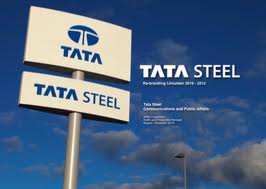 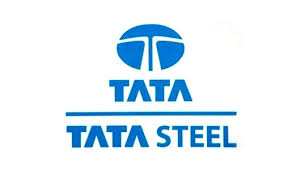 Presented by : Meera.K.G
Assistant Professor  
Department of English 
NSS College, Nilamel
Advertisement 

a form of Communication 
a piece of information about a product or service
to encourage, persuade or manipulate audience to continue or take some new action..
Print Advertisement
Visual Advertisement

 content
tone, language, tenure
 mode of presentation
visual content 
overall design
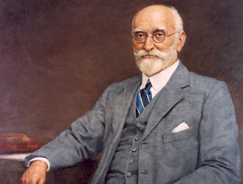 Tata Steel was established by Dorabji Tata  in 1907
 as a part of his father Jamsetji’s Tata group
hundred year old steel company. eighth most valuable Indian brand 
listed as world’s most ethical companies.
the five print advertisements of Tata steel company introduced as a part of its 2011 campaign VSTS
‘The values stronger than steel’
‘We also make steel’-Earlier tag line
There are a total of 10 creative print advertisements 
In ten different languages, English, Hindi, Kannada, Tamil, Malayalam, Marathi, Telungu, Oriya, Guajarati and Bengali
“The campaign aimed at reaching out to the Indian citizen to reinforce the image of the company as a cutting edge, global steel which is dedicated towards social and economic sustainability, green technology and community empowerment. The core of the campaign is to showcase the organization’s involvement and commitment beyond steel making while embodying it’s overarching value system”(www.tatasteel.com)
Communication
Impersonal (mass) and inter personal communications.
In Impersonal(mass) -no direct contact between source and receiver. 
occurs through the impersonal media such as print media, electronic media or broadcast
Channels of Communication
Sender-Source-the advertiser-Tata Steel
Message-written,verbal/nonverbal
Receiver -targeted prospect or a customer
The credibility of the source(familiarity,reputation,quality,pricing)
The intention of the source- take part in India’s development  and creating awarenessabout company’s Corporate Social Responsibility (CSR )
Using celebrities as endorsers -( Bachedri Pal,Deepika Kumari )
Using their workers or endorsers as the models of the advertisements(Jyothi pandey)
Endorsers whose demographic characteristics in terms of their age, gender, class appearance will attract the audience
Message
  
                           Verbal/visual

              Verbal

Written language
Formal/informal
Metaphorical
Symbolic
Repetition/highlighting
Parallelism
Rhythmic beats
Visual

Image
Logo  

      
Background
Colour scheme
Spacing
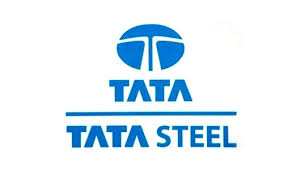 Receiver
Target/intented audience
Large consumers
Immediate beneficiaries
Large beneficiary
Influences perception
Emotionally/rationally
Conclusion
High Involvement Purchase system
Strong,well documented, issue relevant arguments
Encourage cognitive processing
Positioning/repositioning